Kenniscentrum Ontplofbare Oorlogsresten
Gelders Ondergrond Overleg
18 november 2021
Waarom een kenniscentrum?
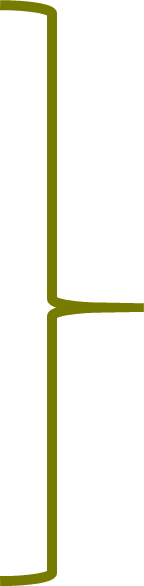 Gebrek aan kennis

Wet – en regelgeving versnipperd

Behoefte

Eén centrale plek

Gebruik maken van bestaande kennis

Invullen ontbrekende kennis
Vraagbaak

Onderzoeksprogramma

Afwegingskader
Waarom nu?
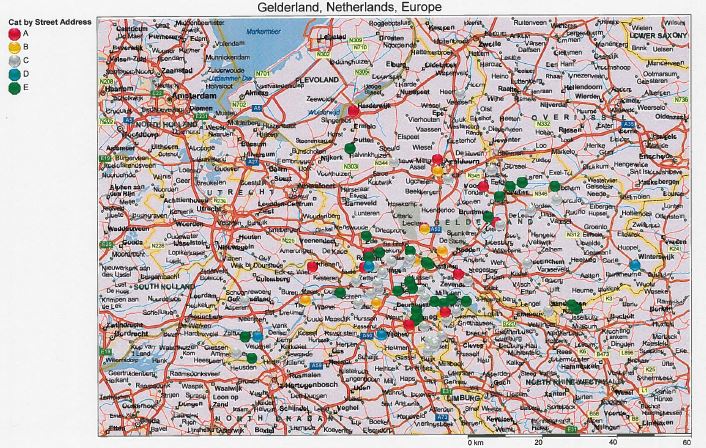 Meer informatie
Website: www.kenniscentrum-oo.nl

Of stel uw vraag aan de helpdesk